L
aboratorio  di
E
lettronica
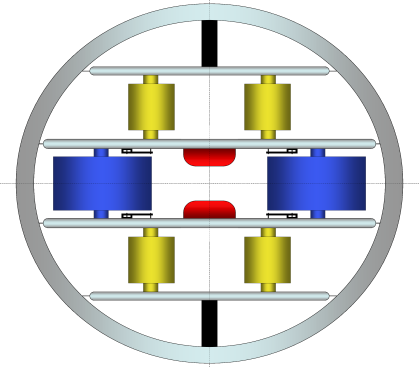 A
pplicata  e
S
trumentazione
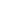 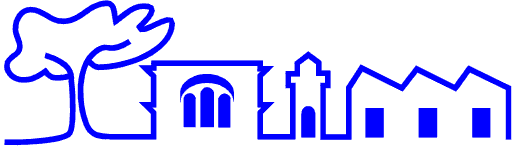 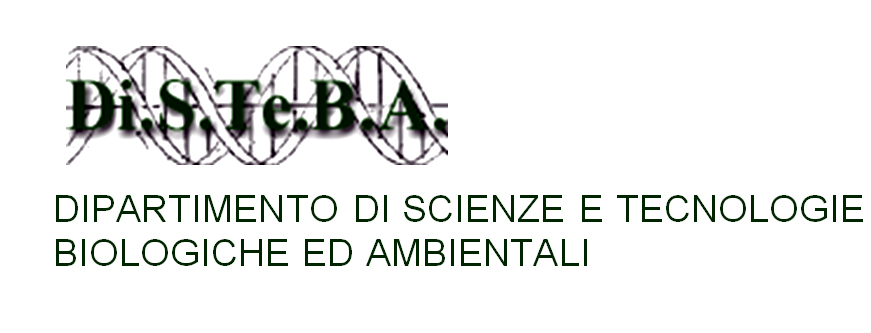 Dipartimento di Matematica e Fisica
“Ennio De Giorgi” Università del SALENTO
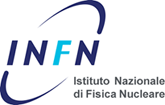 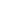 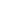 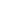 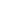 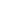 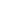 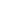 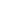 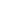 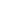 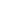 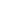 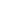 On the effects of electromagnetic fields of different
 frequency and intensity on
zebrafish (Danio rerio) development
V. Nassisi, L. Velardi, A. Mazzei, F. Paladini, G. Del Vecchio, L. Monteduro, F. Nassisi,
A. Barca, P. Alifano, T. Verri
VI Workshop PSBA, Lecce 2018
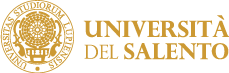 Outline of talk:
-  Motivazioni-  Stress fisici innovative con campi magnetici, RF e luce        coerente-  Generazione di campi alternati di bassa frequenza-  Generazione di campi alternati di alta frequenza-  Generazione di campi a RF-  Irraggiamento di uova- Risultati- Conclusione
VI Workshop PSBA, Lecce 2018
Motivazione?
La biodiversità, oggi, è una necessità per migliorare la qualità della vita. Infatti la mutagenesi è di grande interesse sia nella ricerca di base, sia per le varie applicazioni industriali. Come nuovi antibiotici di differenti caratteristiche e su scala industriale. 
La possibilità di indurre mutazioni genetiche mediante radiazioni ionizzanti è merito di Muller [Muller HJ (1927) Science 66: 84–87], che studiò questo fenomeno utilizzando raggi X. Oggi si è consapevoli che sulla crosta terrestre un gran numero di particelle di bassa energia arrivano dalla radiazione cosmica e ancor di più, molte sono emesse da elementi radioattivi dal suolo e ciò sono causa di mutazione indotta.
VI Workshop PSBA, Lecce 2018
Campo magnetico di bassa frequenza, alta intensità
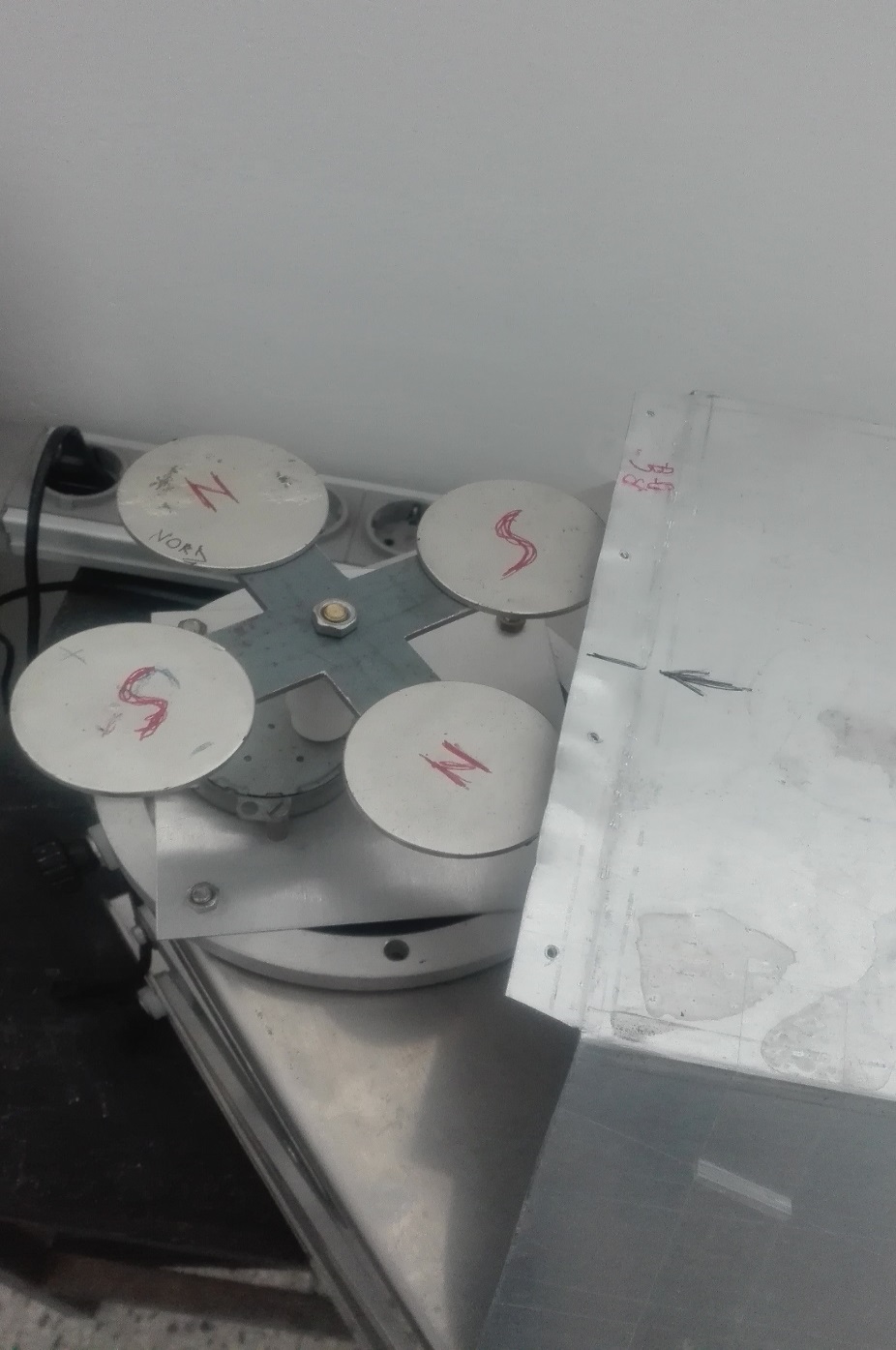 Magneti
Campo magnetico terrestre è di 10 - 100 nT
Nel sistema è 40 mT
Pulsazione 0.2 Hz
VI Workshop PSBA, Lecce 2018
Campo magnetico di media frequenza 260 kHz, media intensità 350 mT
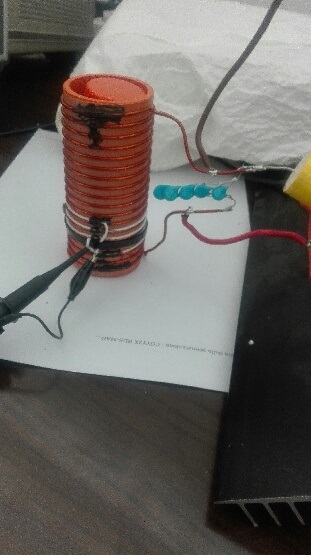 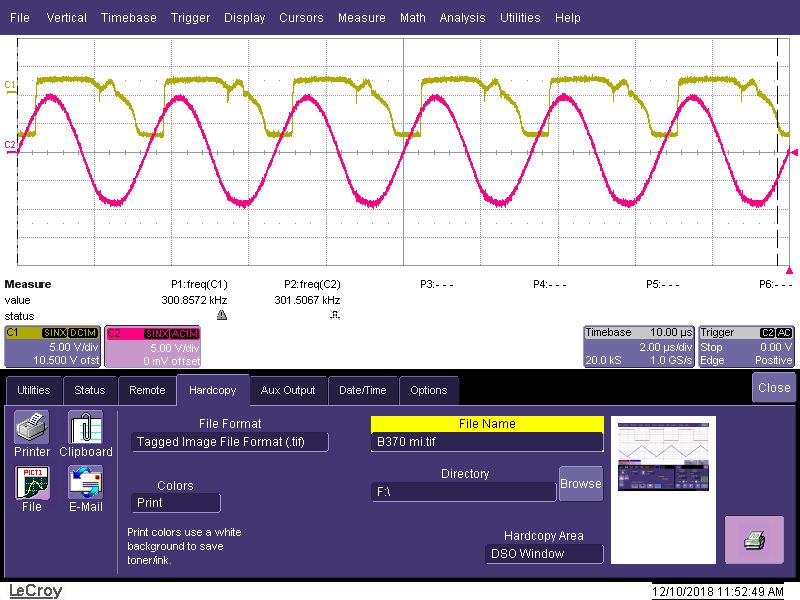 VI Workshop PSBA, Lecce 2018
Campo magnetico di media bassa frequenza, media intensità
La bobinaa è di 18 spire diametro 5 cm
A= 0.38 A/V
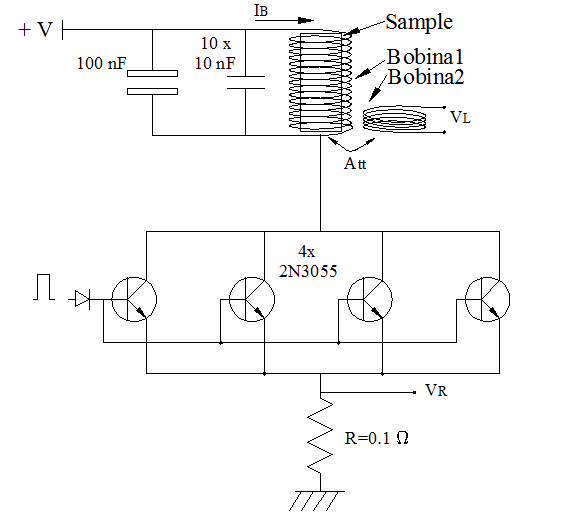 Conoscendo la corrente, il campo magnetico è
B= 206x I [mT] e l’attenuazione è 0.38 A/V
VI Workshop PSBA, Lecce 2018
Campo magnetico di alta  frequenza, bassa intensità.
Una linea di trasmissione da 50 W.
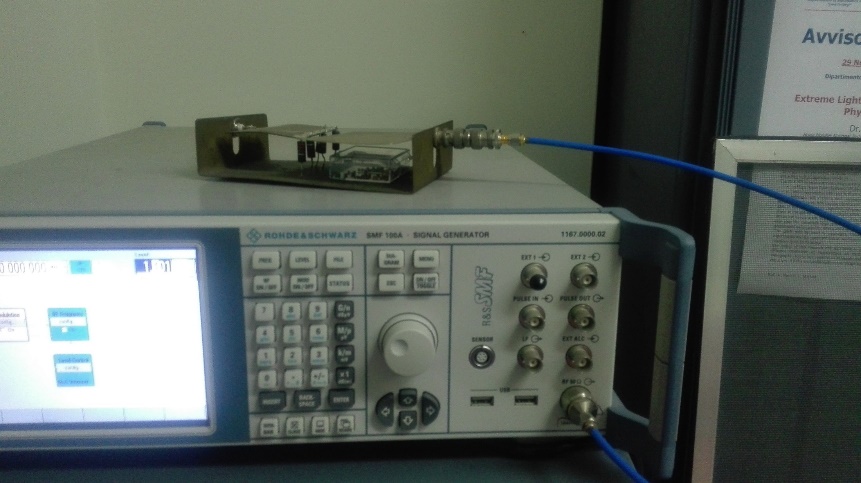 Un gap di 3 cm e una differenza d potenziale di 1 Vpp, il valore massimo è 20 V/m
VI Workshop PSBA, Lecce 2018
Effetti e Risultati
VI Workshop PSBA, Lecce 2018
GRUPPO CONTROLLO
(5 dpf)
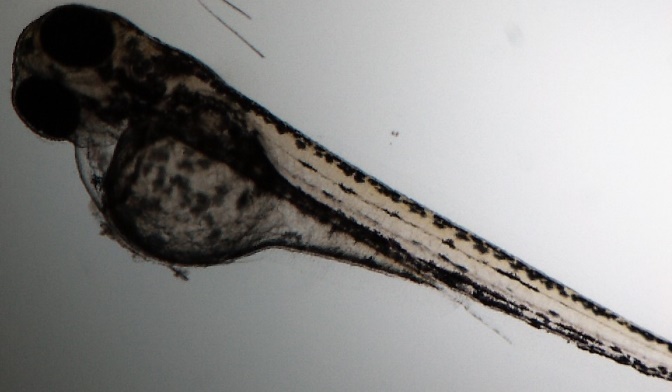 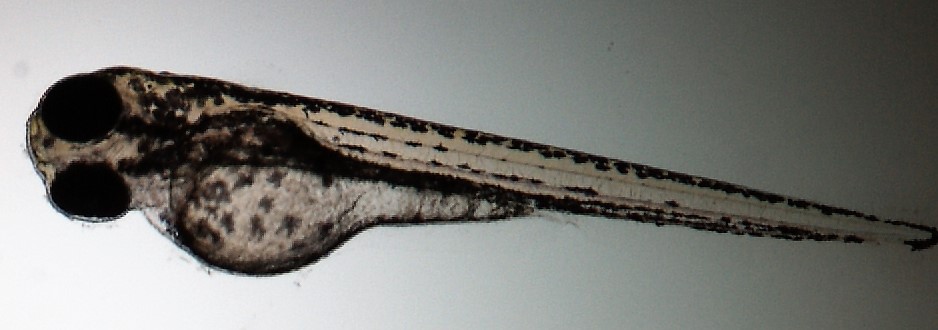 GRUPPO B 0,2
(5 dpf)
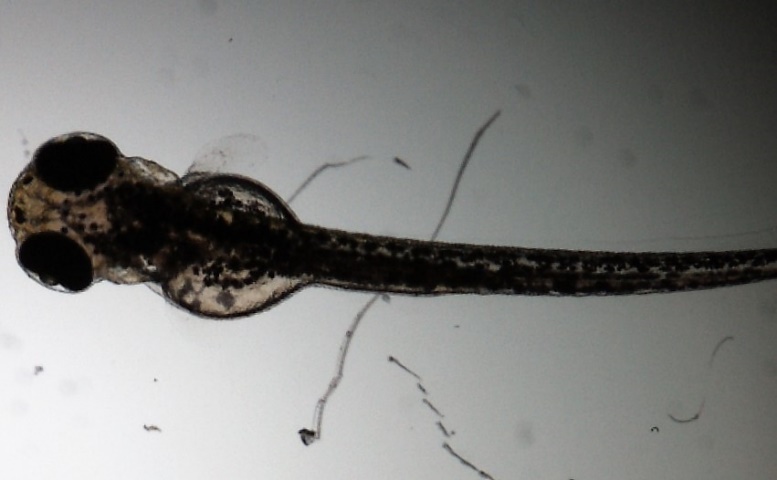 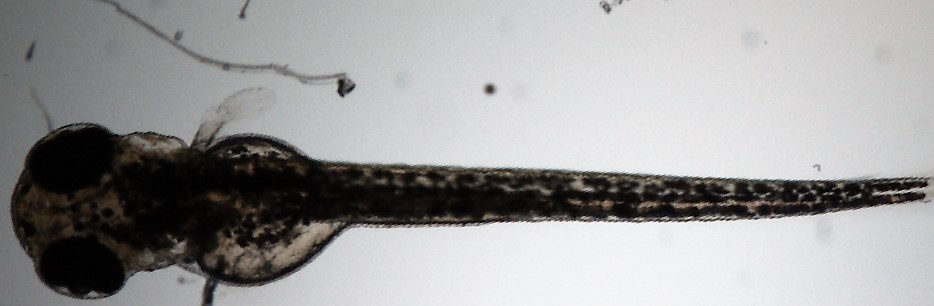 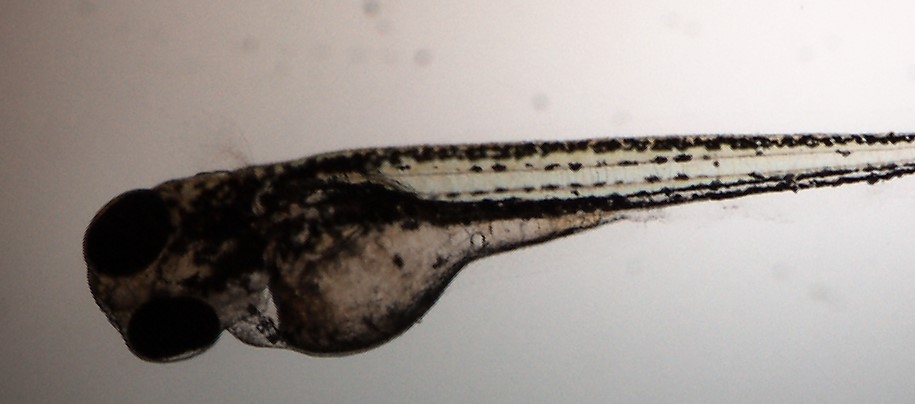 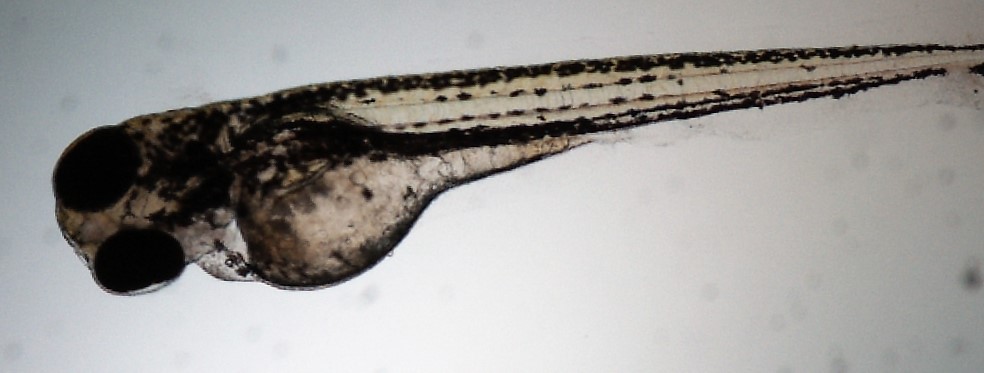 GRUPPO B 260 KHz
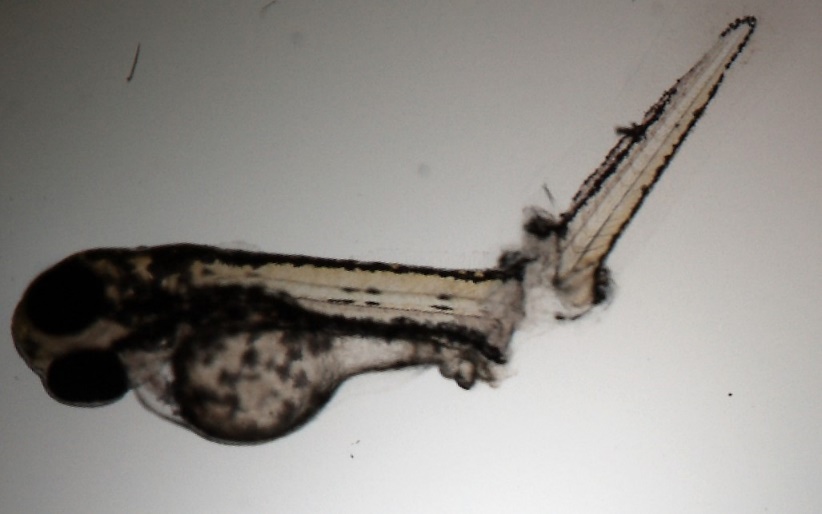 (5 dpf)
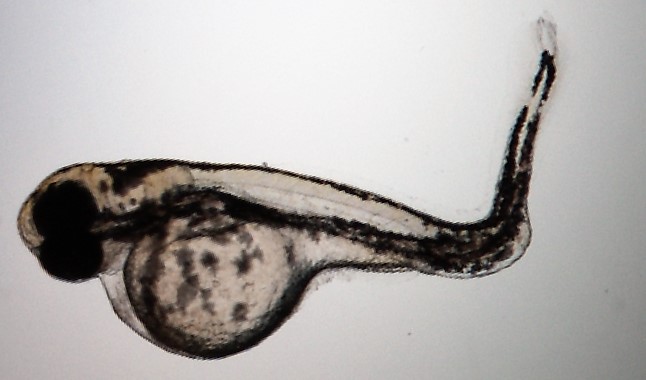 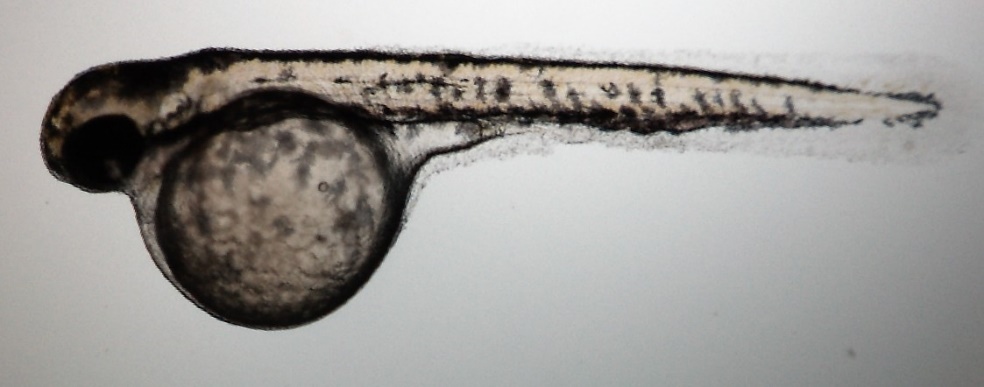 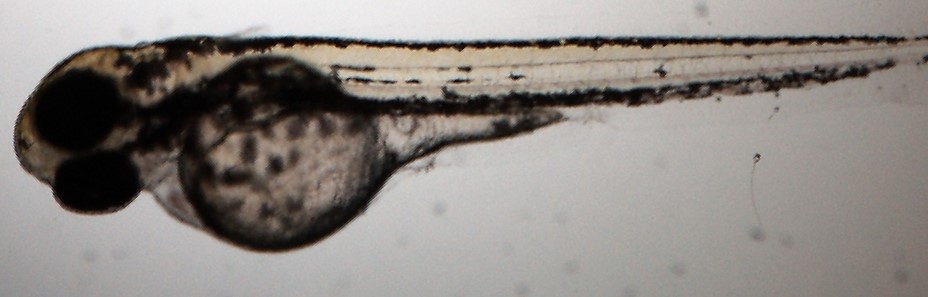 GRUPPO RF
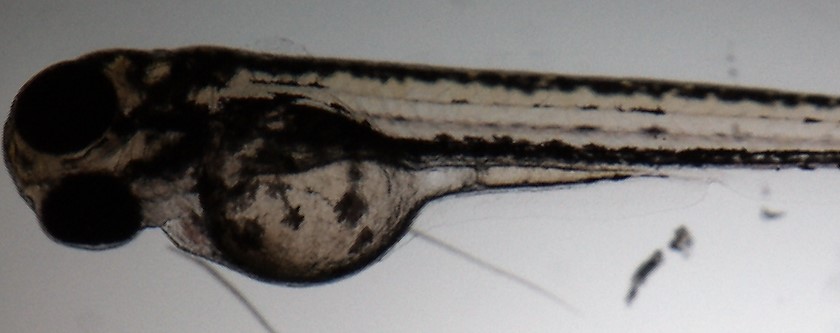 (5 dpf)
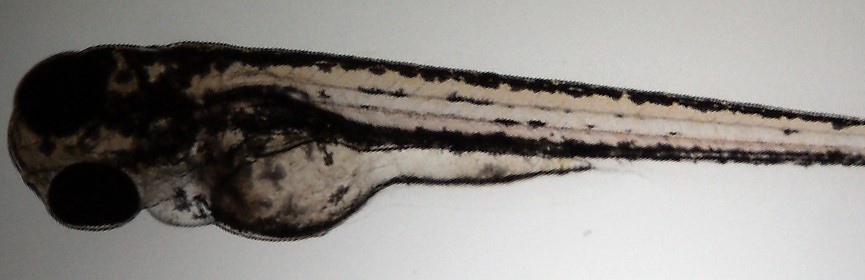 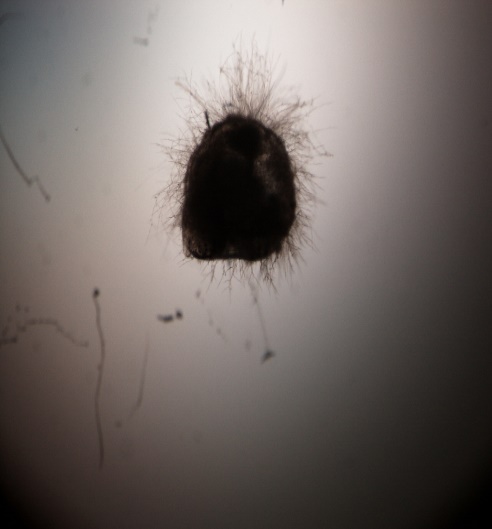 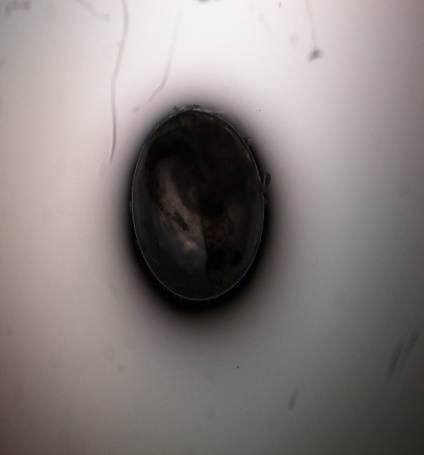 Tasso di sopravvivenza
Il risultato più evidente è l’aumento della sopravvivenza
Senza creare allarmismi, In una prospettiva, dovrà essere preso in considerazione il rapido dispiegamento dello spettro 5G. Lo zebrafish embrionale è già stato utilizzato per valutare gli impatti di una radiazione a radiofrequenza a 3,5 GHz sulla biologia. L'esposizione del pesce in via di sviluppo non hanno rivelato impatti significativi